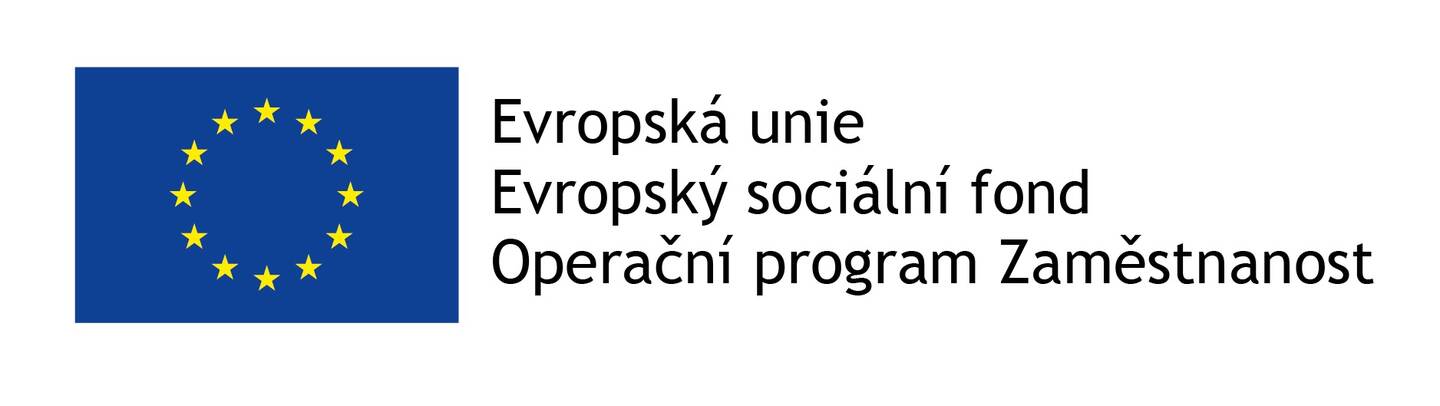 Spolupráce Olomouckého kraje  a ASZ v rámci inovačního projektu
Odbor pro sociální začleňování (Agentura)
Mgr. Veronika Žáková
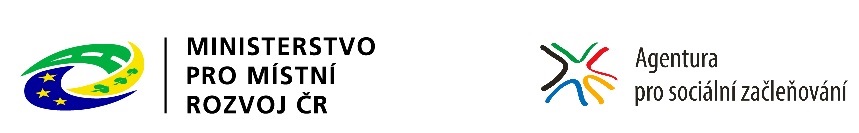 Tento materiál vznikl za finanční podpory Evropského sociálního fondu prostřednictvím Operačního programu Zaměstnanost v rámci projektu „Agentura pro sociální začleňování jako inovační aktér politiky sociálního začleňování“,
registrační číslo projektu: CZ.03.3.X/0.0/0.0/15_018/0006191
S kým spolupracujeme v rámci projektu
Náměstek pro sociální oblast OK
Odbor sociálních věcí OK
Začínající spolupráce 
Komise pro strukturálně znevýhodněné oblasti
Komise pro regionální rozvoj

Jaké témata řešíme
Forma spolupráce – platforma/forma  pro řešení problematiky sociálního začlenění
Naplnění programového prohlášení Rady Olomouckého kraje
Odbor strategického rozvoje kraje
Odbor sociálních věcí
Aktéři v problematice sociálního vyloučení
Odbor sportu, kultury a památkové péče
Odbor školství a mládeže
RSK
NNO
Odbor zdravotnictví
Odbor strategického rozvoje kraje
Krajský úřad
Samosprávy municipality
ASZ
Základní otázka
Kde a jak vytvořit platformu pro řešení sociálního začleňování, nebo jakým způsobem propojit stávající subjekty?
Vybraná témata z programového prohlášení
Platforma dostupného bydlení
Podpora dluhového poradenství
Vznik regionálního centra pro podporu sociálního podnikání
Inovace v sociálních službách (spolupráce škol a NNO)
Rozvinout potenciál krajského paktu zaměstnanosti
Podpora dluhového poradenství
Monitoring intervencí u dluhových poraden – na co se ještě zaměřit
Typy dluhového poradenství (poradny akreditovaní u MS, odborné sociální poradenství, fakultativní služby, sociální práce na obcích)
Lokální působení poraden
Počty  pracovních úvazku poraden 
Počet uživatelů
Počet úkonů (vydefinování úkonů)
Další oblasti k zamyšlení
. Jaká cílová skupina dluhových poraden nás zajímá v souvislosti se sociálním vyloučením?
Druh intervence který má dopad na cs.
Spolupráce škol  a NNO 
Metodická podpora kraje
Vliv distanční výuky na prohloubení sociálního vyloučení u dětí
Jakým způsobem více nastartovat spolupráci škola sociálních služeb
Školní sociální pracovník